Innovations 2015
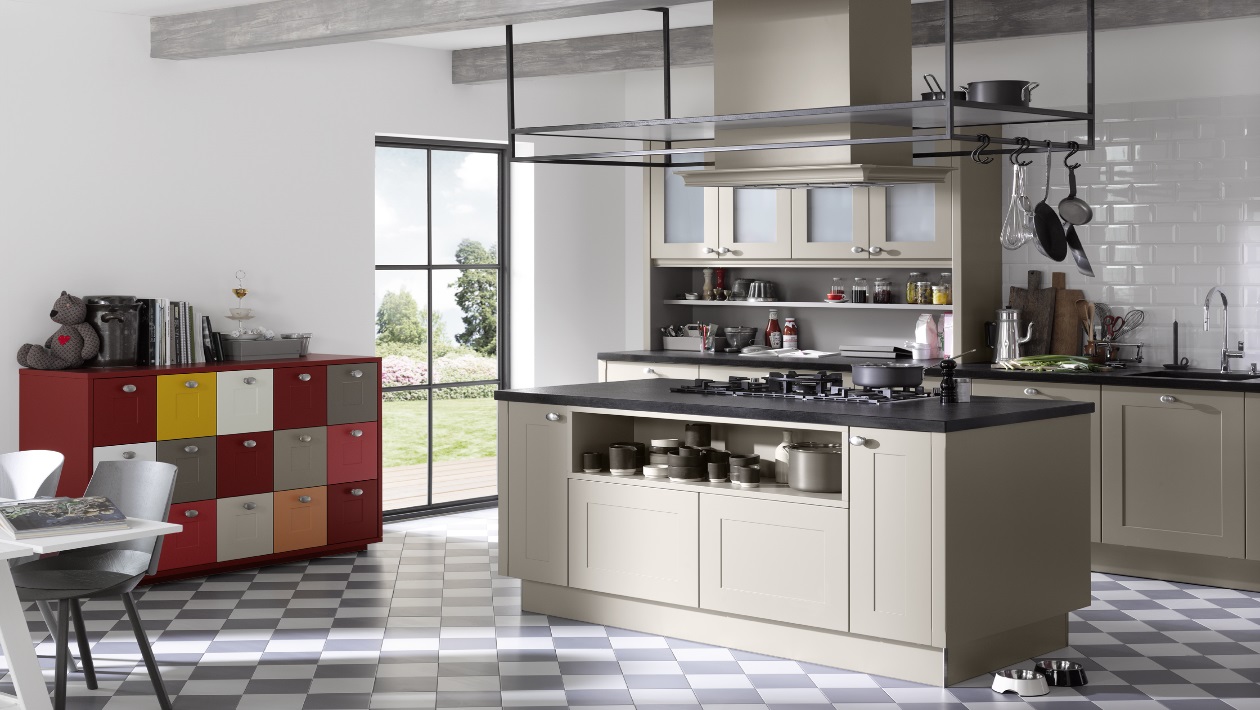 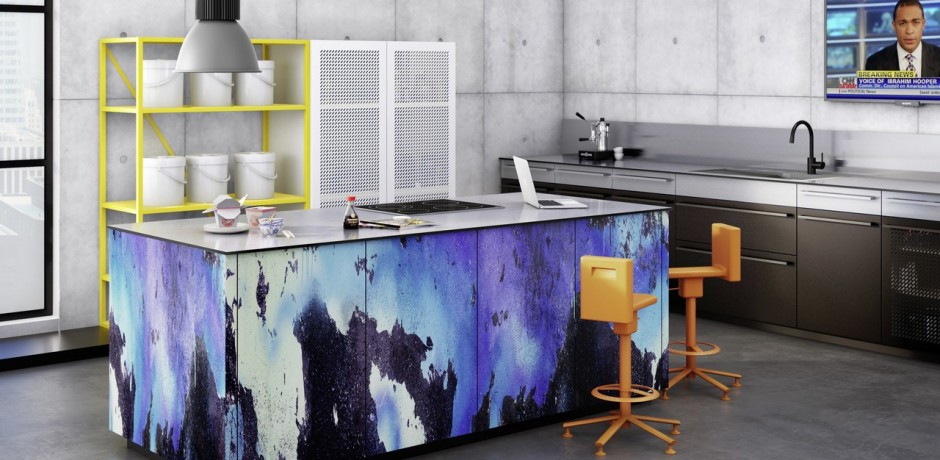 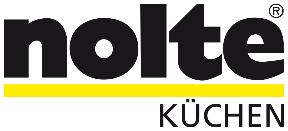 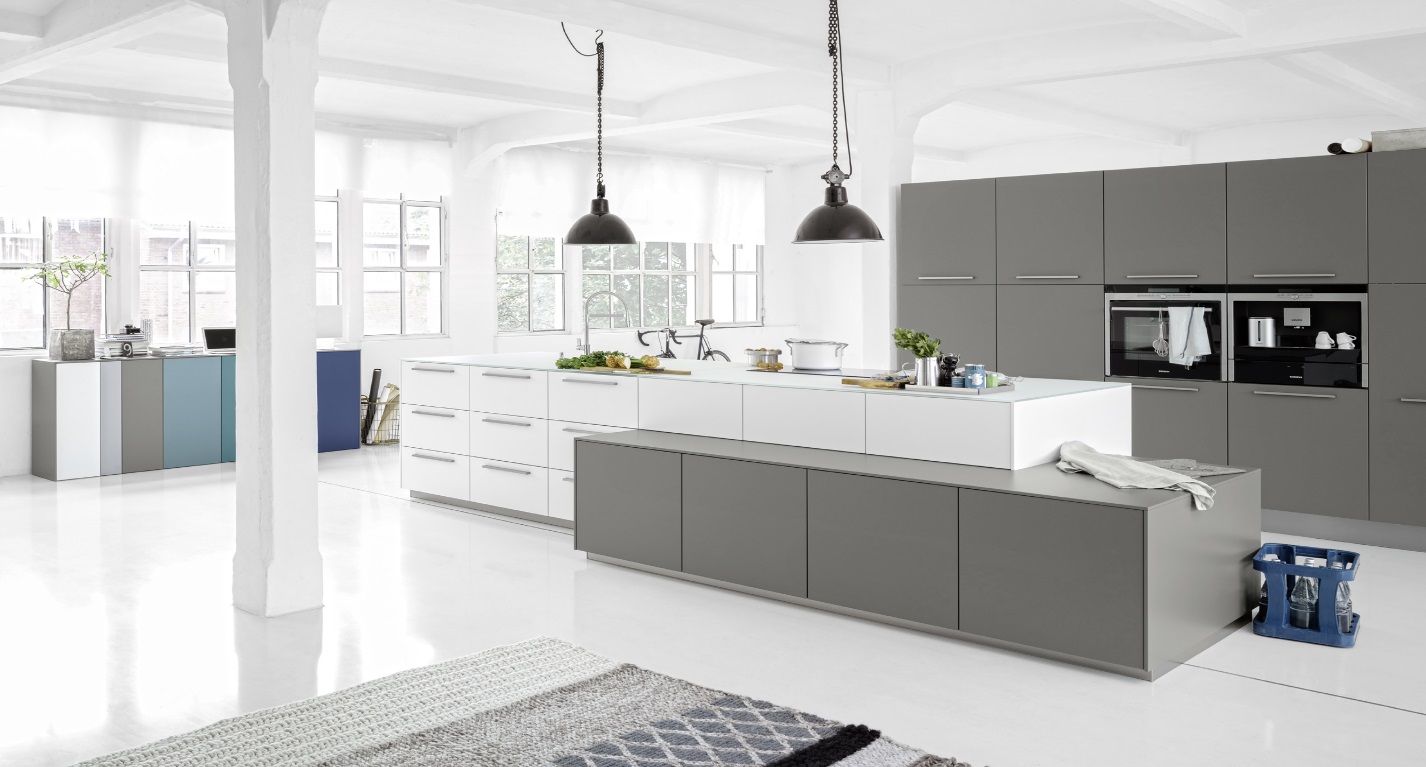 Nolte Küchen: Перезагрузка
«Взгляд в будущее»
Коллекция nolte воплощает инновацию и высококачественное планирование кухонь для "среднего класса рынка", который является самым сильным и важным сегментом на рынке кухонь Nolte.
Кухни Nolte намеренны представить совершенно новый, дифференцированный ассортимент продуктов, усиленный дополнительными преимуществами и технологиями.
* основная производственная линейка

* 152 фасада, 17 моделей кухонь с 16 вариантами декора каркаса
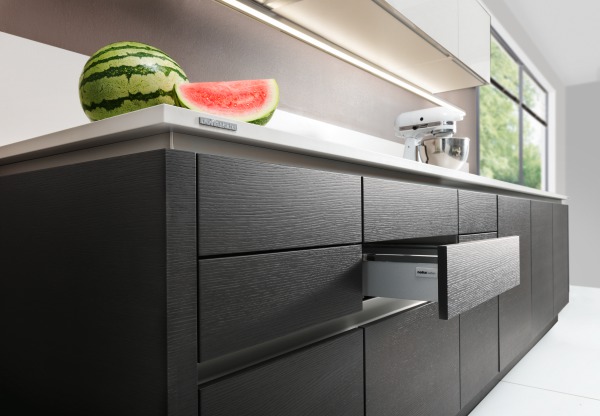 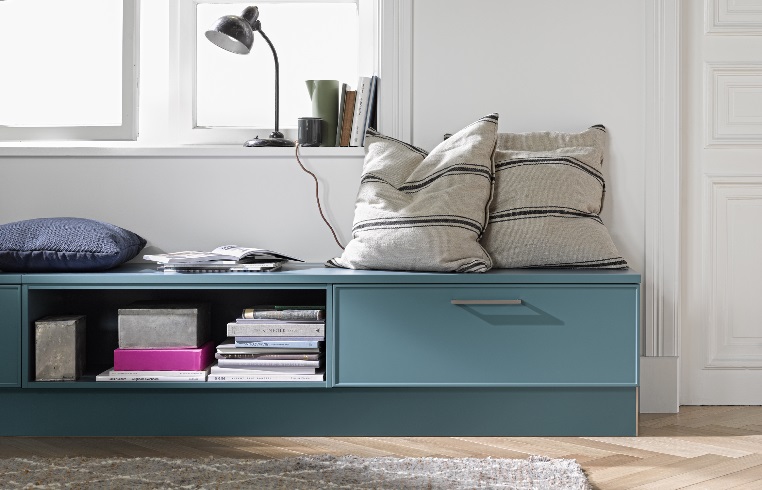 Больше индивидуальности,
больше совершенства,
больше дизайна.
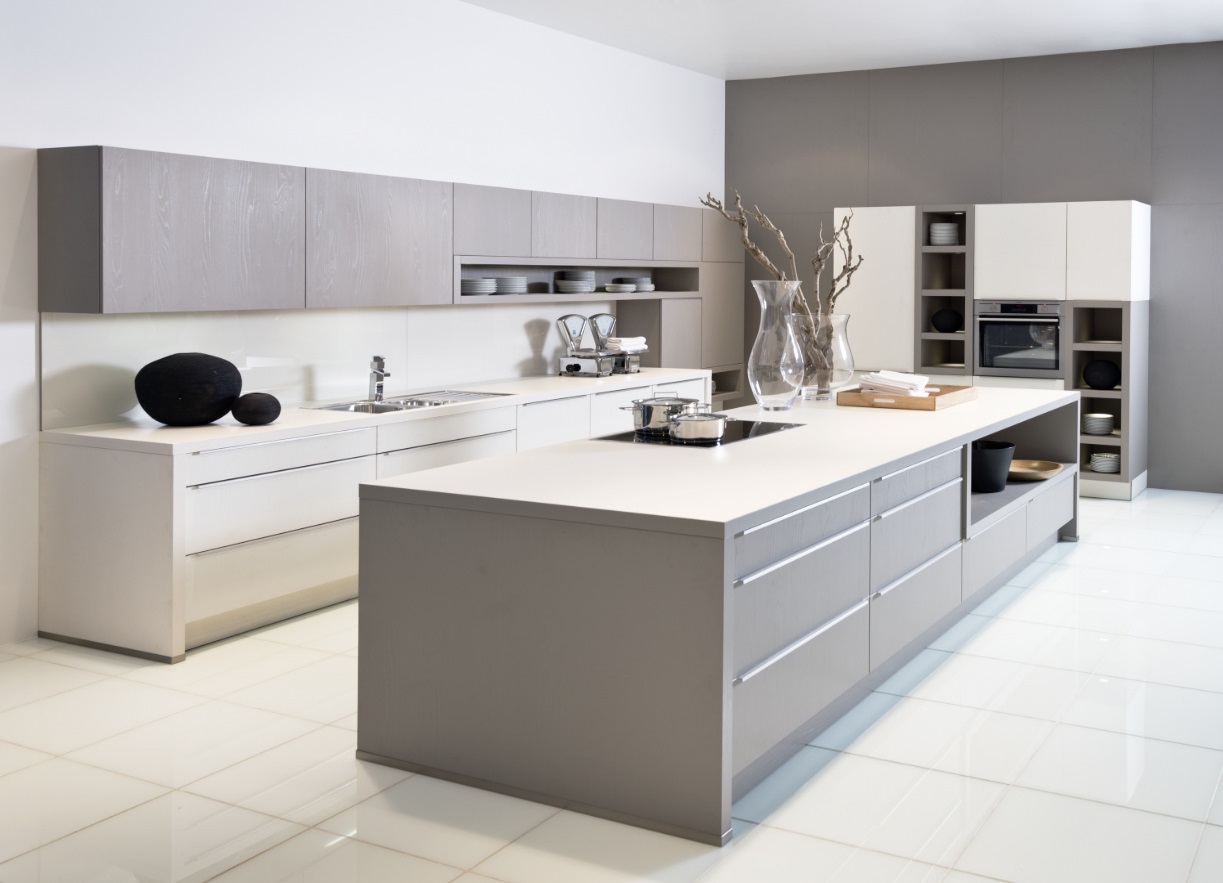 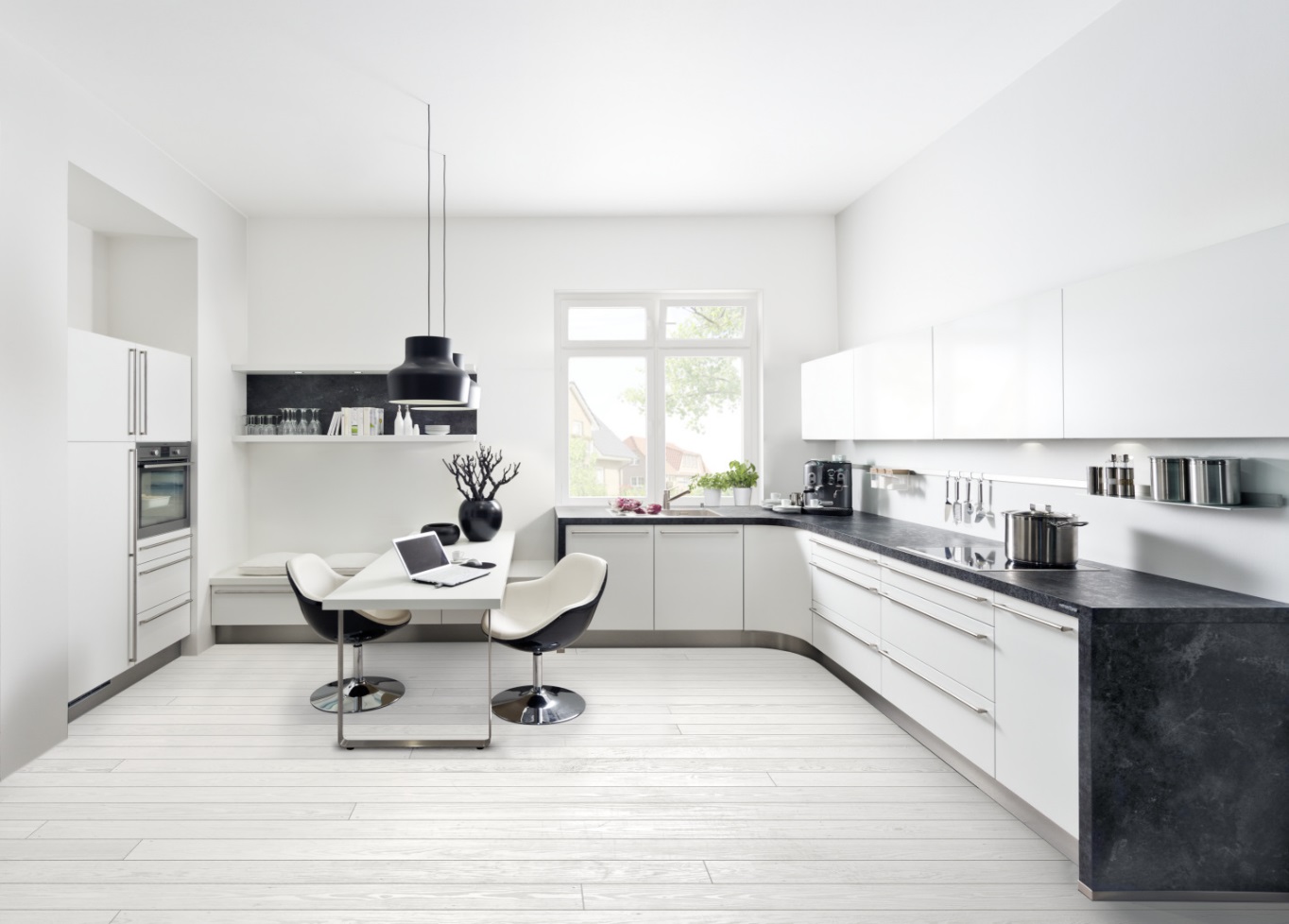 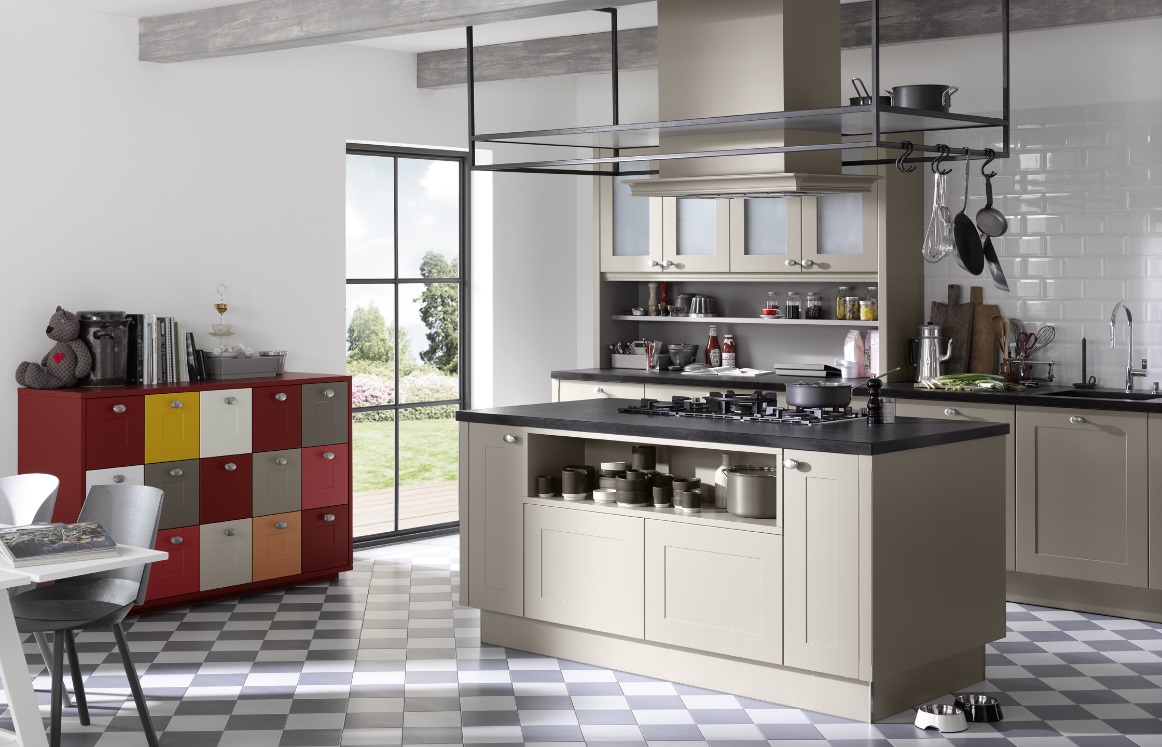 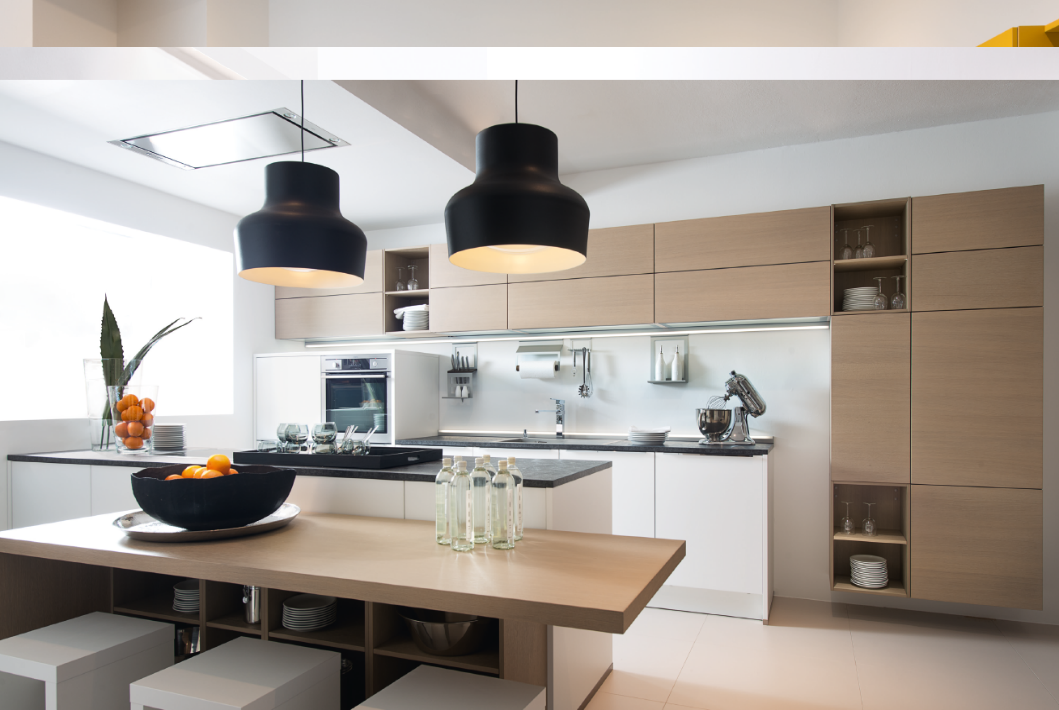 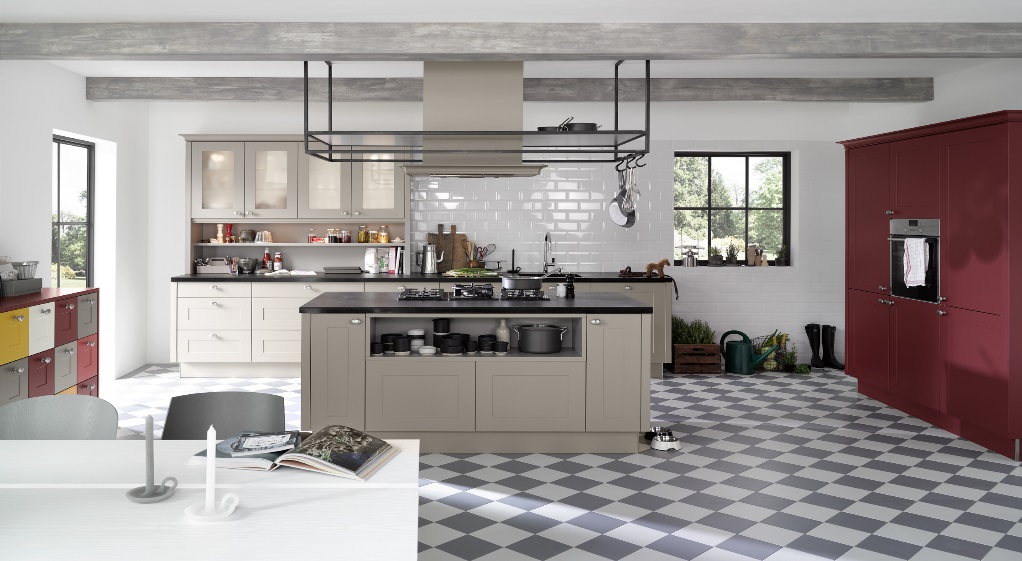 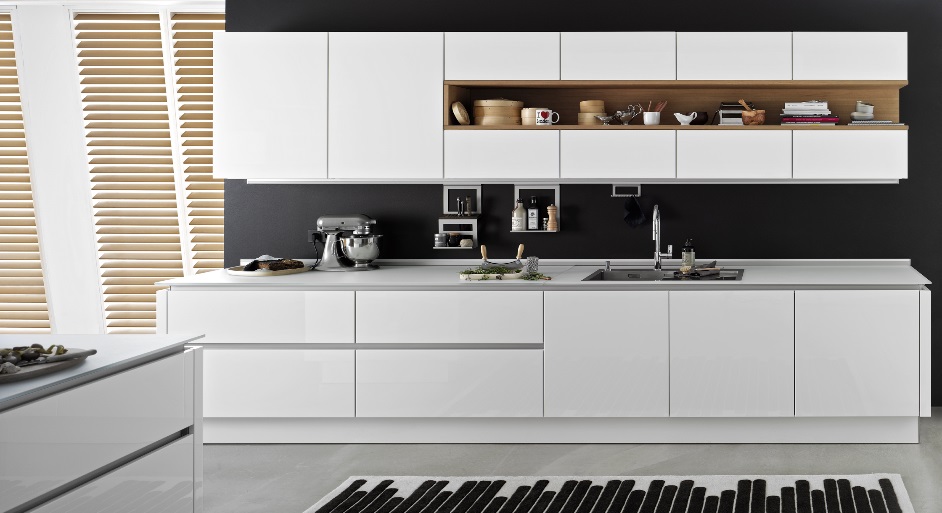 Country House
Penthouse
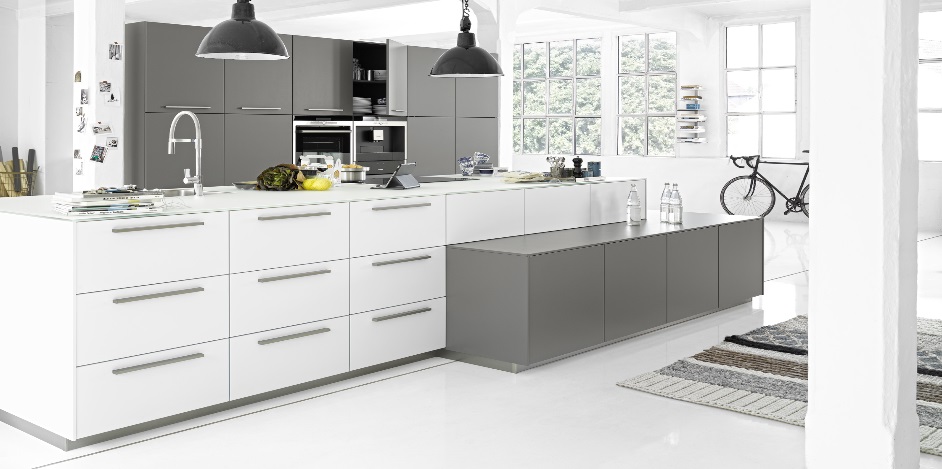 nolte
Основная  линейка nolte  включает больше возможностей для творческого, креативного и уютного дизайна кухонь.
Loft
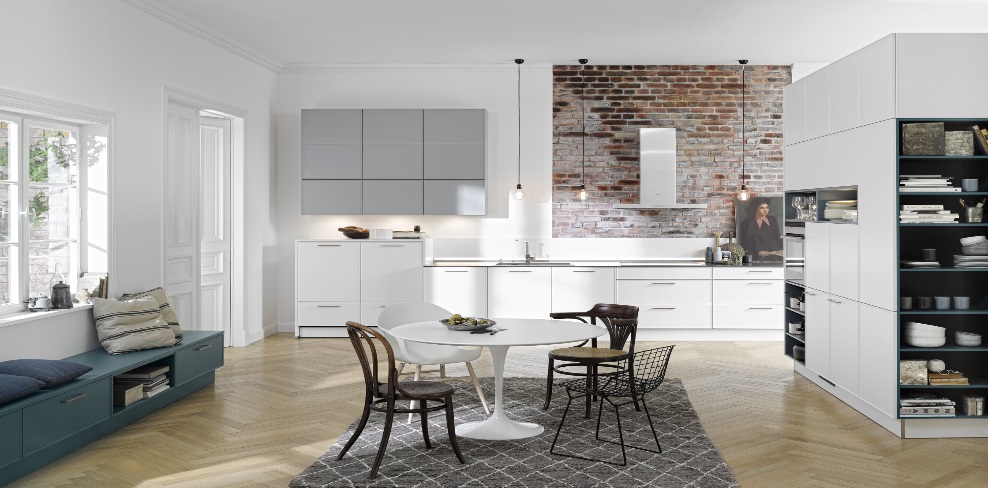 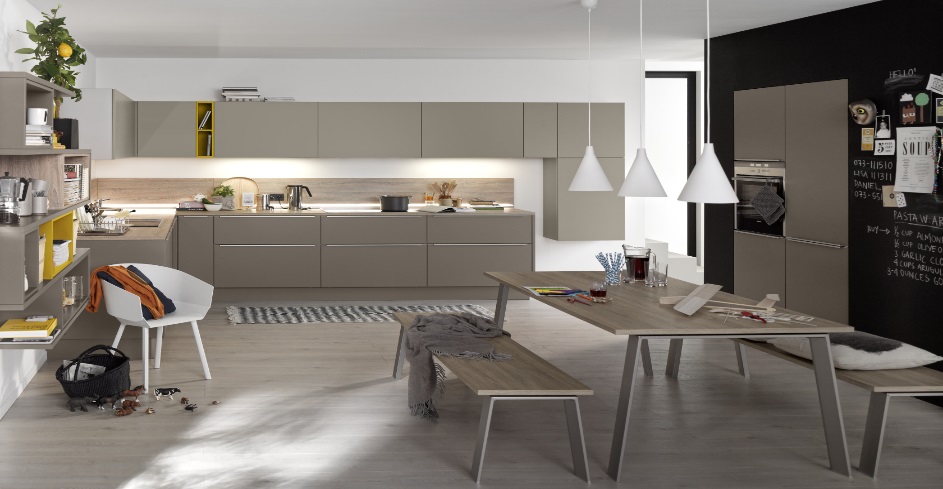 Old building
Terraced House
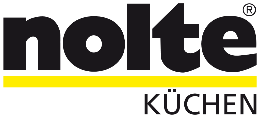 nolte
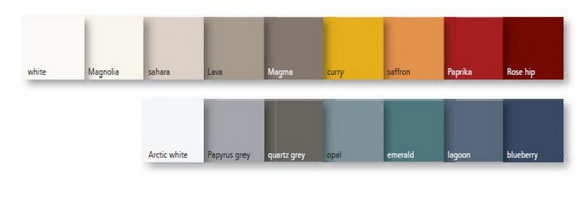 Матовая концепция лака
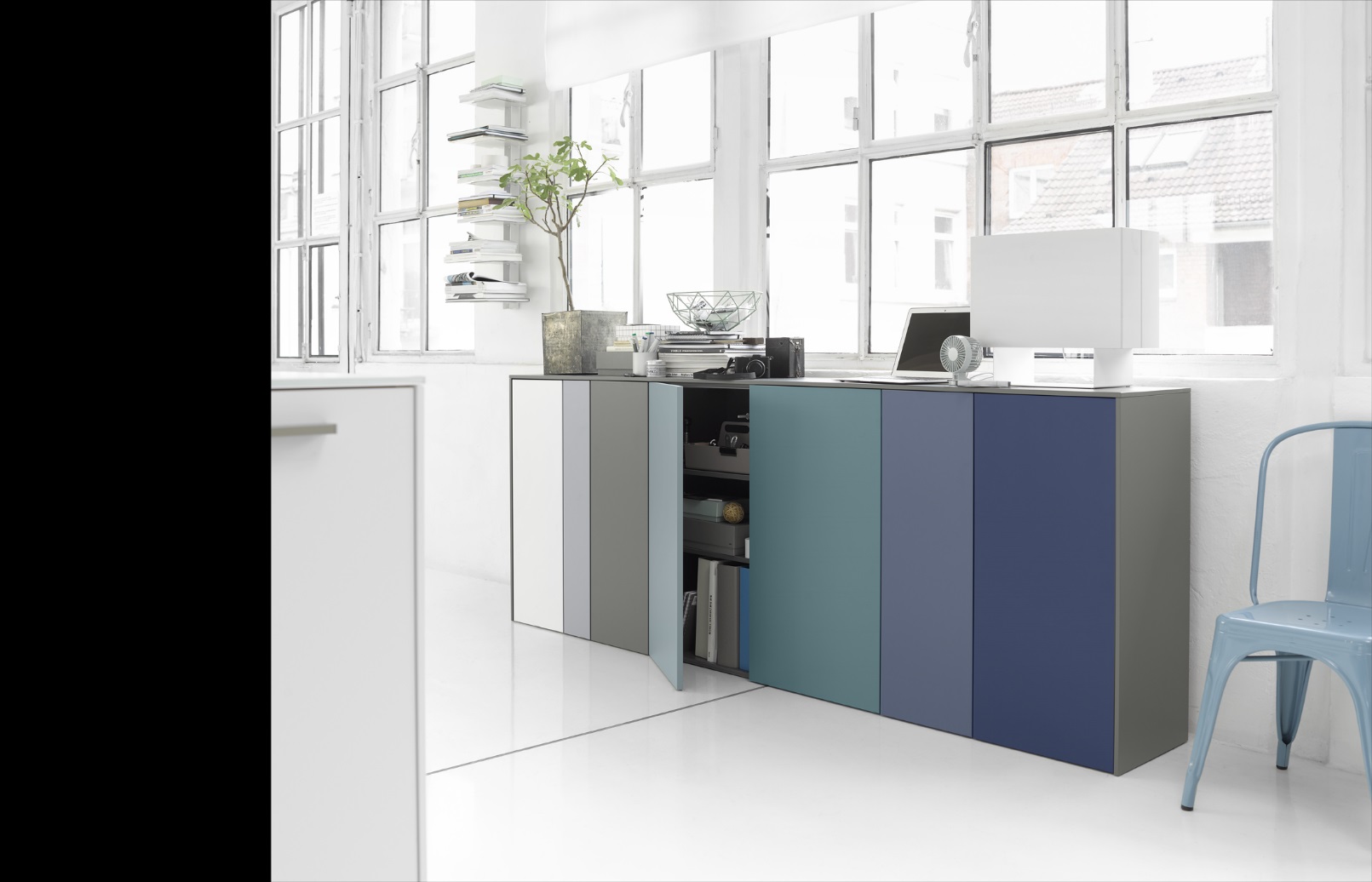 Новая концепция лака существенно расширяет воcприятие кухонь Nolte, приносит свежий глоток воздуха и полностью доступна для четырёх моделей кухонь: Windsor, Soft Lack, Frame Lack и Contour.
Два модных широких диапазона, каждый из которых имеет тщательно подобранные оттенки, приводят к многочисленным вариантам гармоничных цветов.
Home
Castle
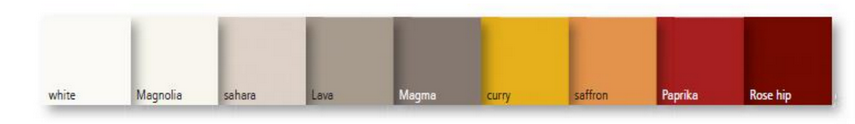 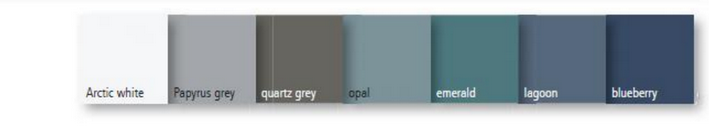 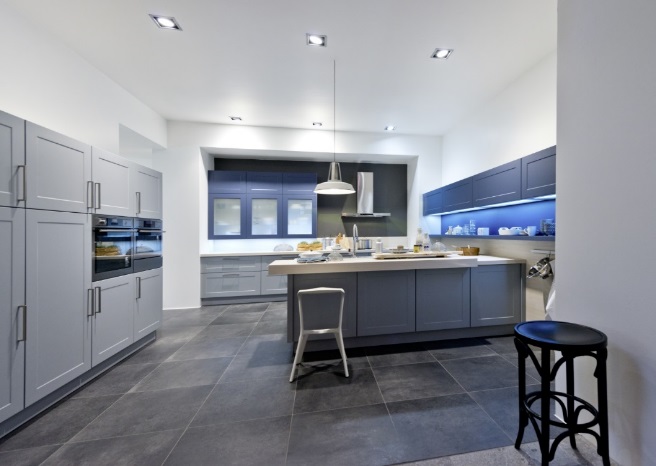 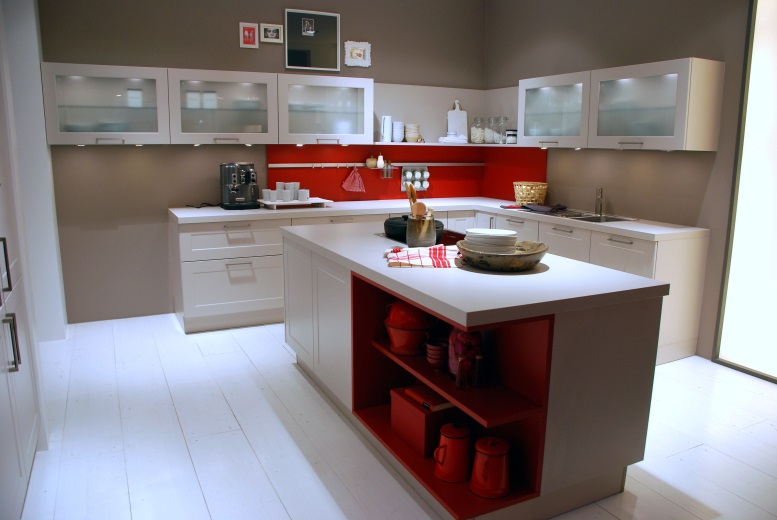 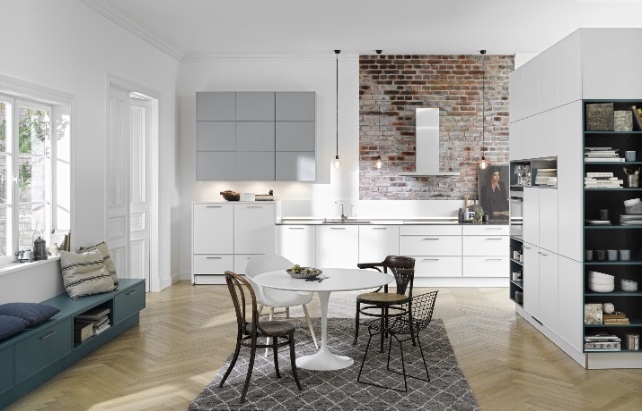 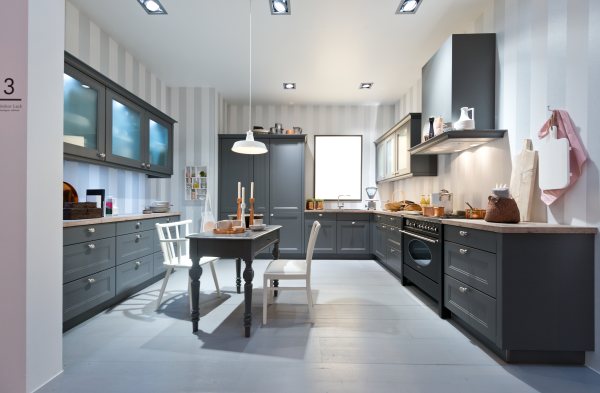 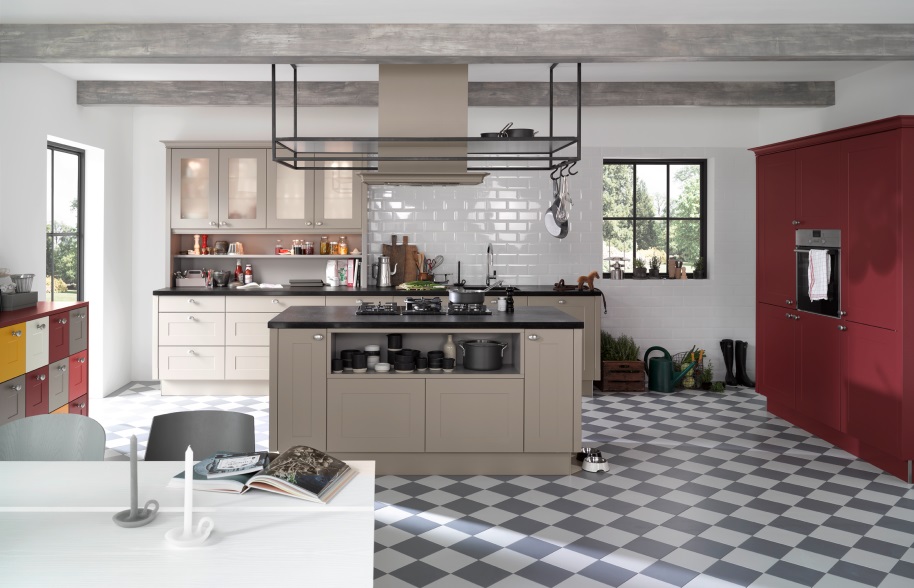 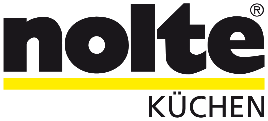 Новое в планировании кухни
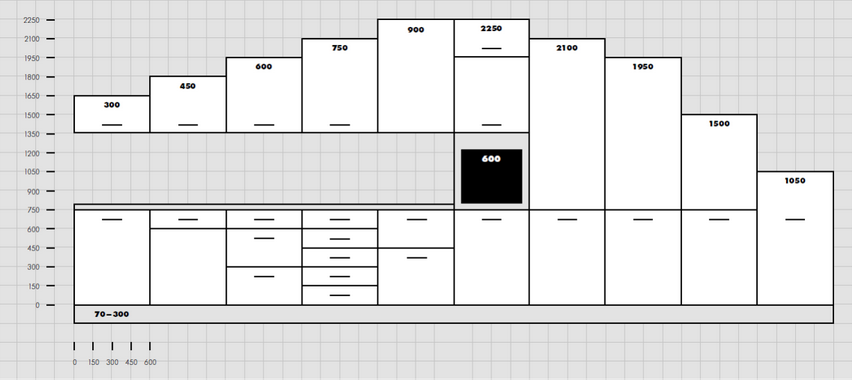 «Matrix 150» использует инновационный подход. Он основывается на ясной и понятной логике: все параметры длины, высоты и даже глубины должны быть кратны 150. В результате получается огромное многообразие красивых и функциональных кухонь с гармоничными пропорциями со всех сторон.
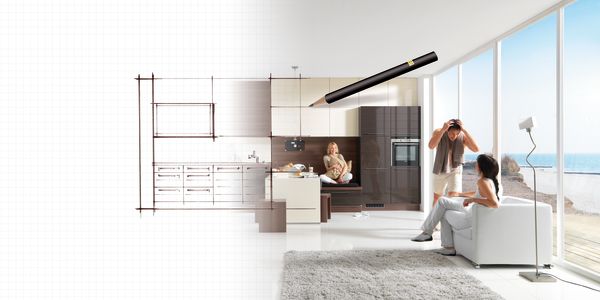 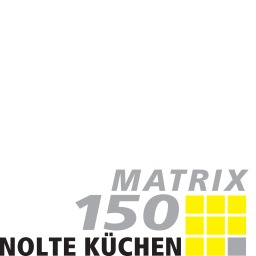 «Максимальная гибкость и свобода»
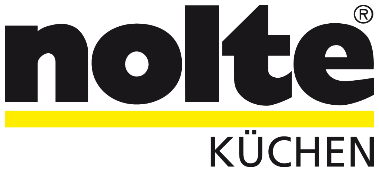 nolte
Новинка, созданная Nolte Küchen: новый каркас высотой 900 мм, Matrix 900, определяет оптимальную комбинацию дизайна и эргономики.
Эргономика
Matrix 900  создает полностью  новый дизайн кухонь. 
В то время как, с другой стороны рабочая высота в 962 мм 
( в сочетании с 12 мм столешницей и 50 мм цоколем) является с точки зрения эргономики  идеальной. 
В маленьких кухнях в особенности дополнительное пространство для хранения кухонной утвари очень актуально. 

Комбинация из 12 мм  столешницы из стекла или  монолитного пластика  и новым цоколем высотой 50мм делает кухню немного больше, чем просто домашняя мебелью. 
В кухнях свободной планировки создается полностью новый эффект.
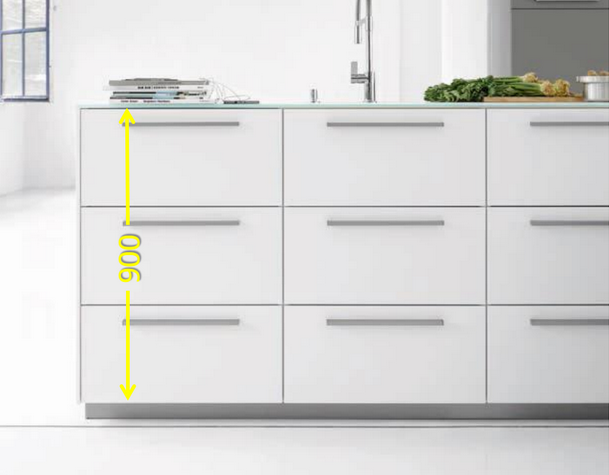 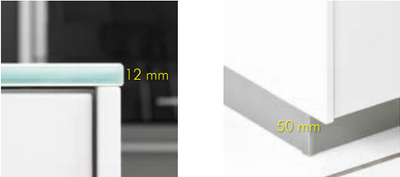 Nolte Neo
«Кухня будущего»
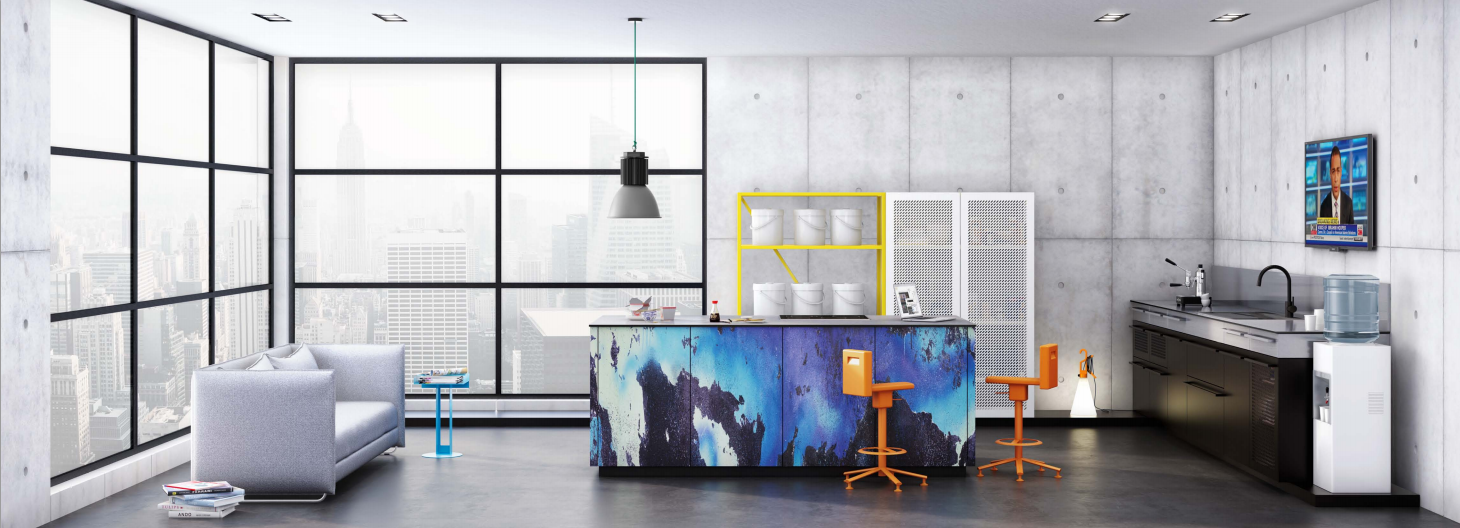 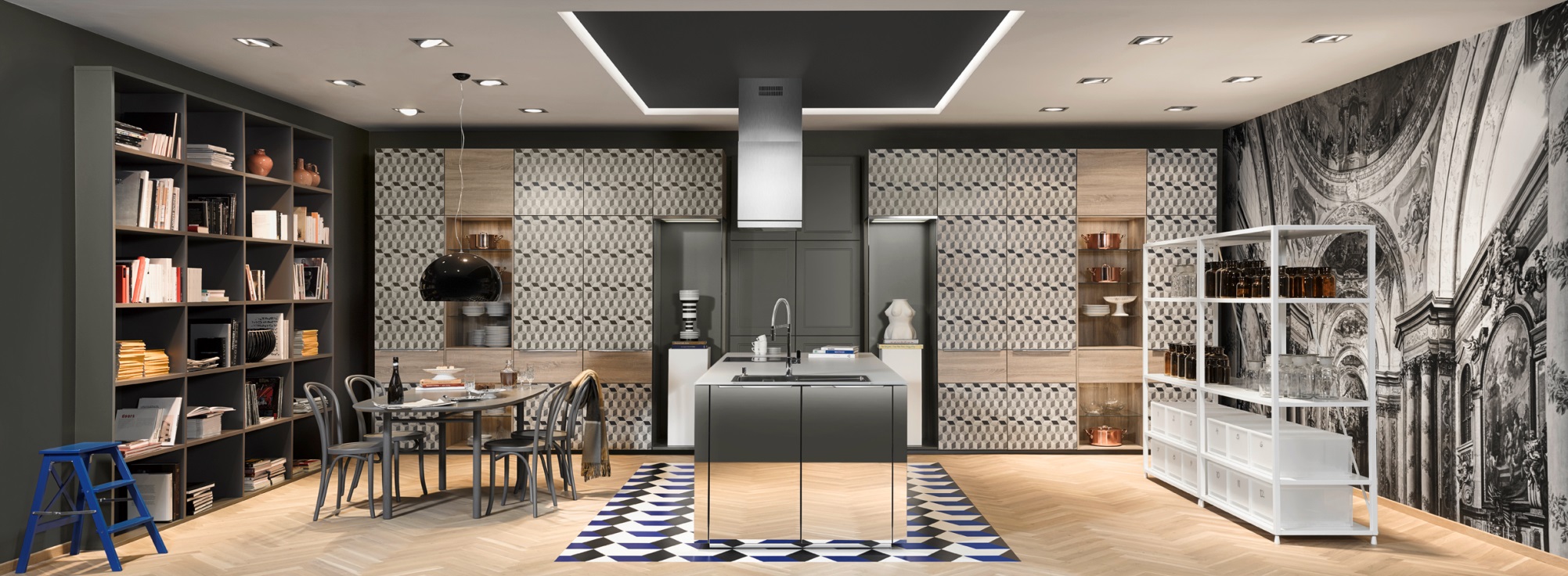 nolte neo
Мир меняется. 
И кухня вместе с ним.
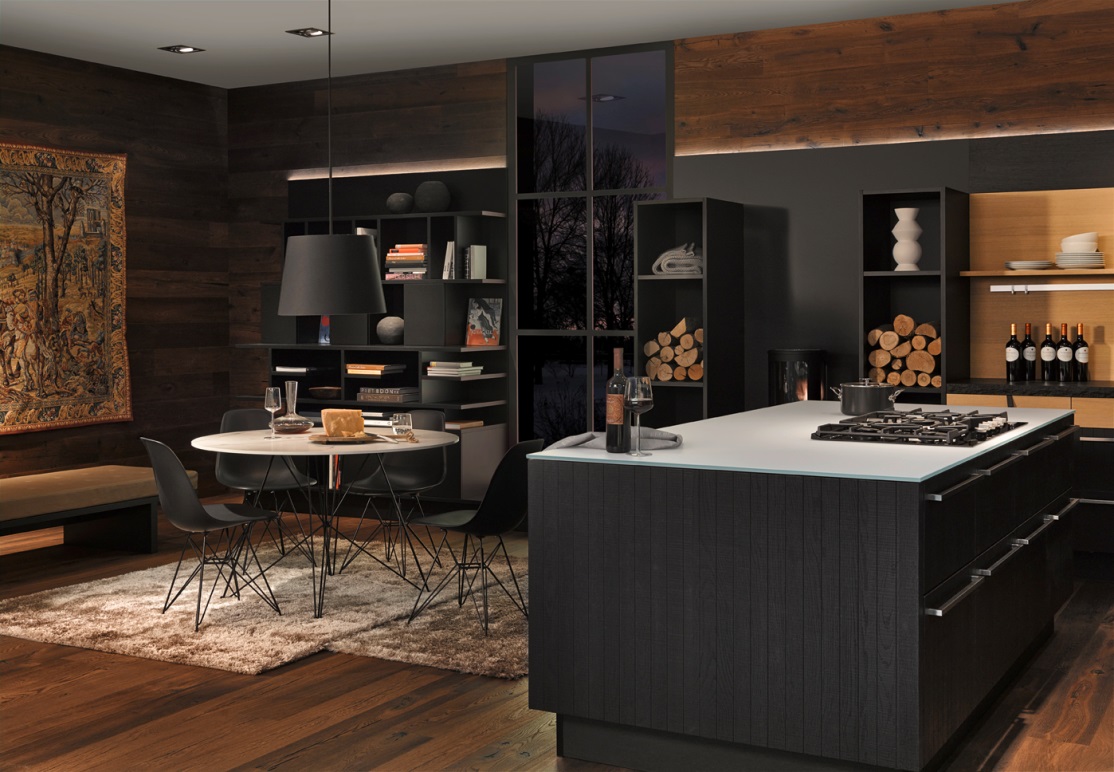 Nolte Neo  формирует новый стиль  кухонь  и  выводит  Nolte в  лидеры  мебельной промышленности. В основе инновационного подхода лежит на логическая модульная концепция. Индивидуальные элементы могут быть объединены друг с другом или быть добавлены к существующей кухне. Модули, такие как, камин, библиотека, или пьедестал для произведений искусства - могут быть интегрированы индивидуально и создавать плавный переход в жилое пространство. 

Новый подход поднимает кухню на новый уровень, одновременно создавая новые возможности для продвижения бренда Nolte на рынке.
Chalet
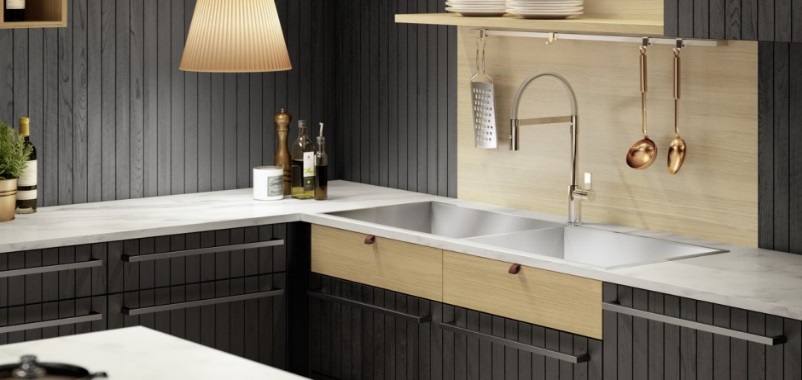 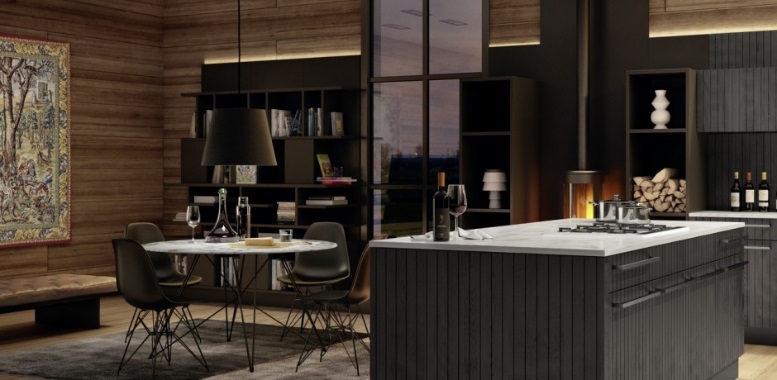 Loft
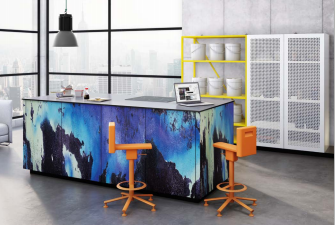 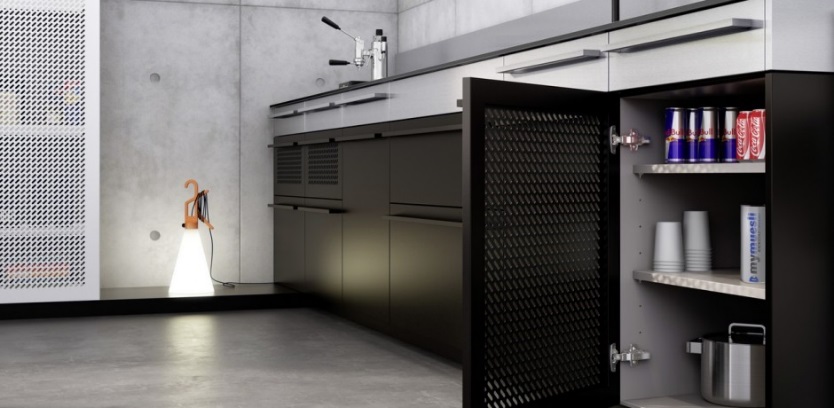 Salon
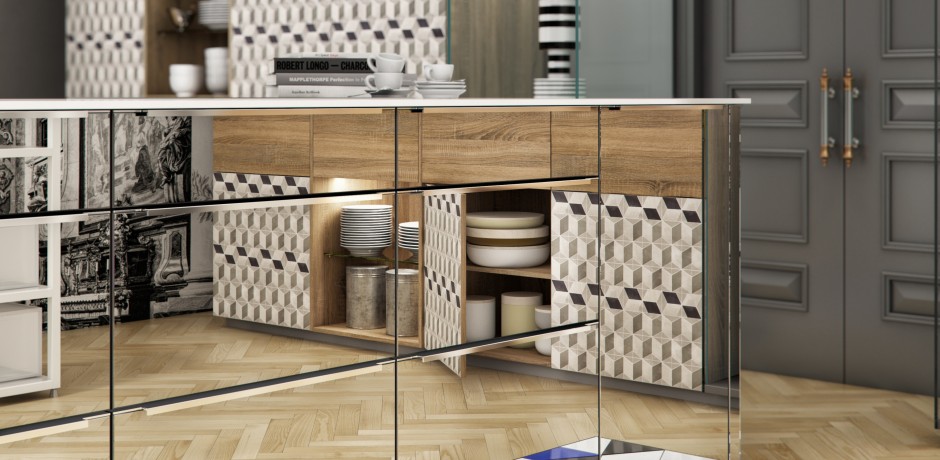 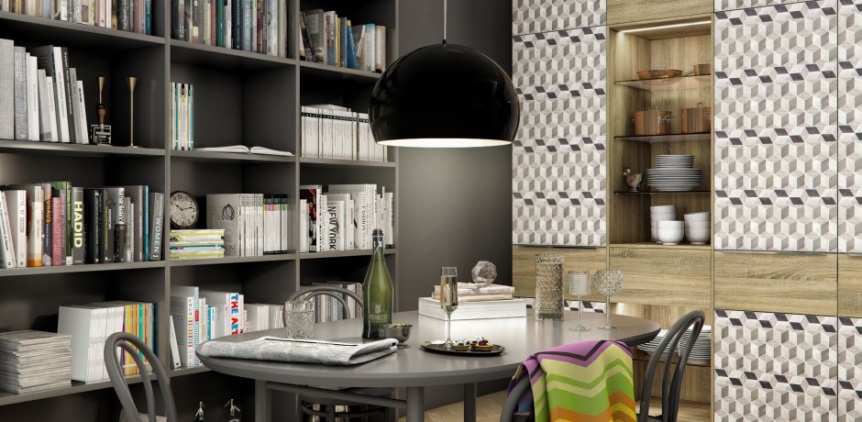 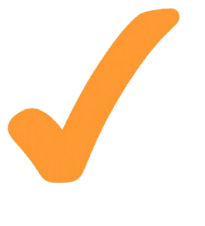 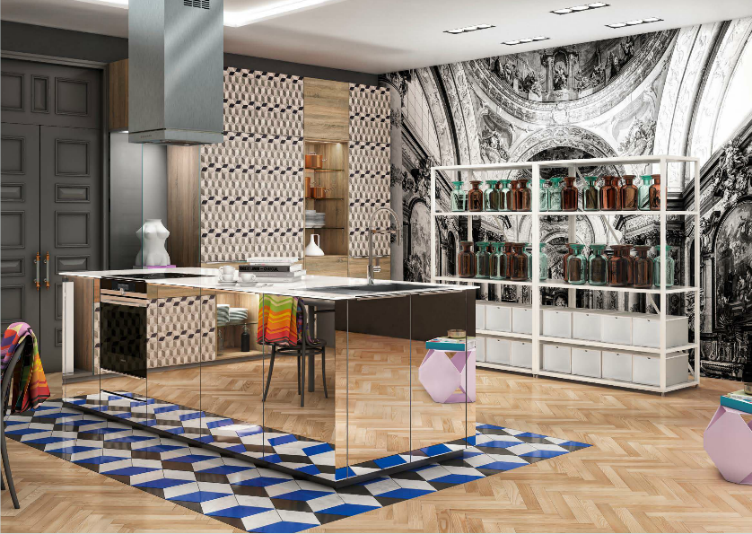 Индивидуальность
С помощью прогрессивного авангардного дизайна и  необычных решений, Nolte Neo воплощает новаторское видение будущих кухонь.
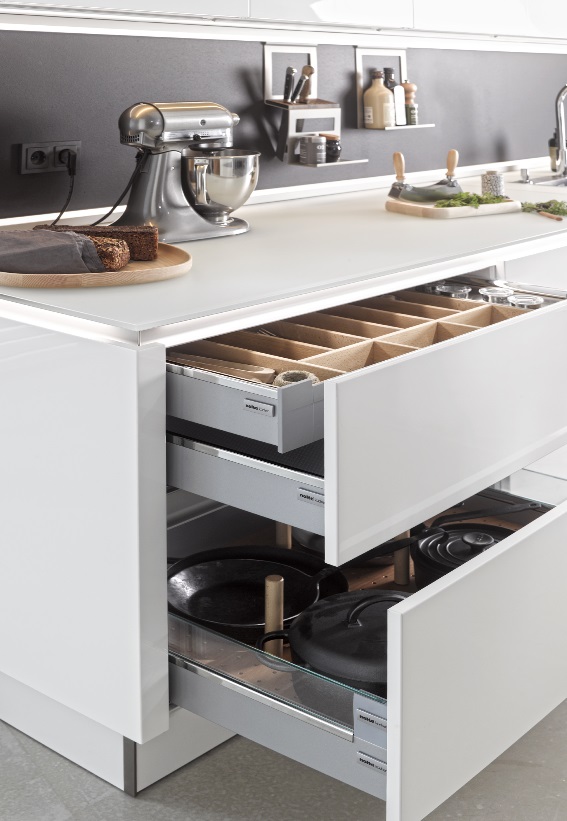 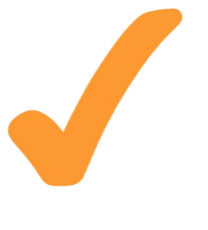 Надежность
Высокий уровень качества и современных технологий. Непревзойденная функциональность отличает кухни Nolte не только красотой, но и делает их удобными в использовании.
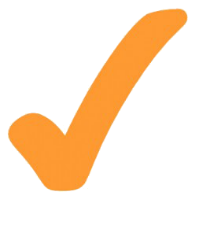 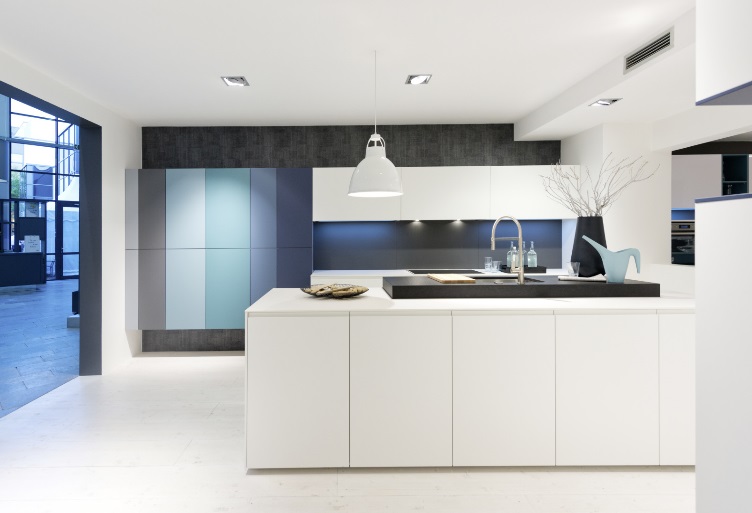 Совершенство
Кухни Nolte отличаются совершенным дизайном, функциональностью и изысканностью.